EL PORTAFOLIO DE EVIDENCIAS
EL PORTAFOLIO DE EVIDENCIAS PARA VALORAR EL DISEÑO DE PLANEACIONES DIDÁCTICAS

PRESENTADO POR:
 BELÉN ZAPATA CASTILLO
COMO OPCIÓN PARA OBTENER EL TÍTULO DE: 
LICENCIADA EN EDUCACIÓN PREESCOLAR 
 
SALTILLO, COAHUILA DE ZARAGOZA 					JULIO 2021
El portafolio de evidencias
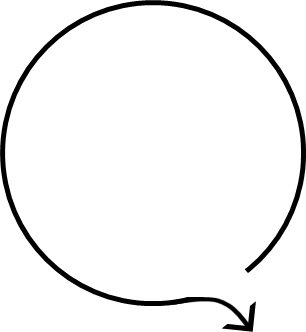 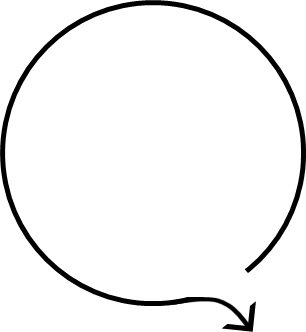 Conjunto de productos
Trayecto profesional
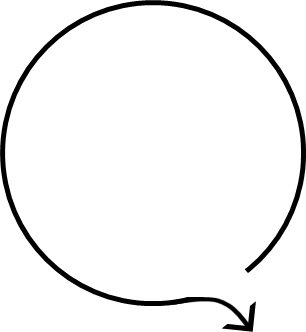 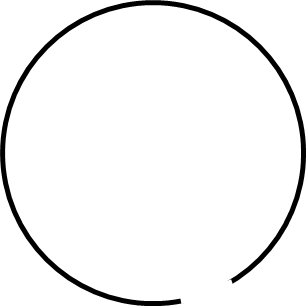 Logros adquiridos
Reflexión
Diseña planeaciones didácticas, aplicando sus conocimientos pedagógicos y disciplinares para responder a las necesidades del contexto en el marco del plan y programas de estudio de la educación básica
Jardín de niños Ramón G. Bonfil
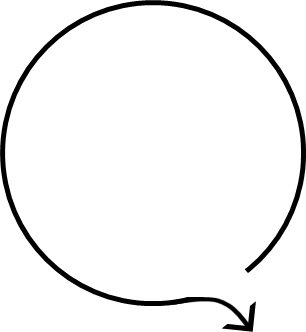 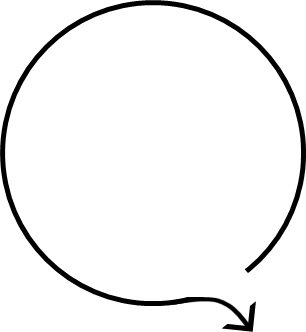 Grupo multigrado de 2° y 3° sección B
En segundo hay un total de 11 niñas y 10 niños
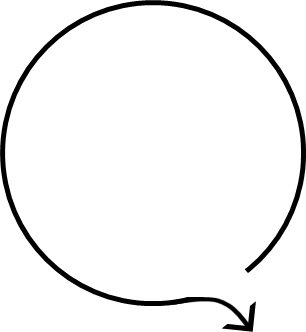 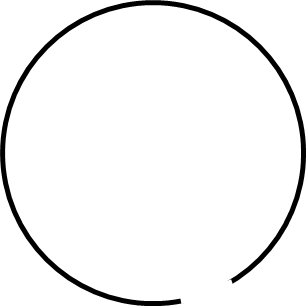 33 alumnos
21 de segundo y 
12 de tercero
En tercero hay 10 niños y 2 niñas
Organización
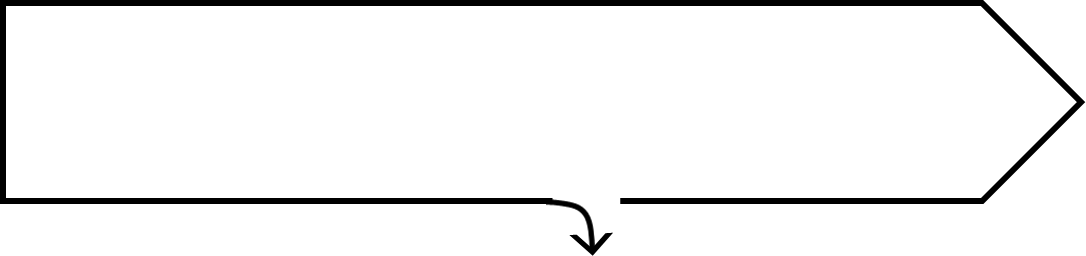 Definición
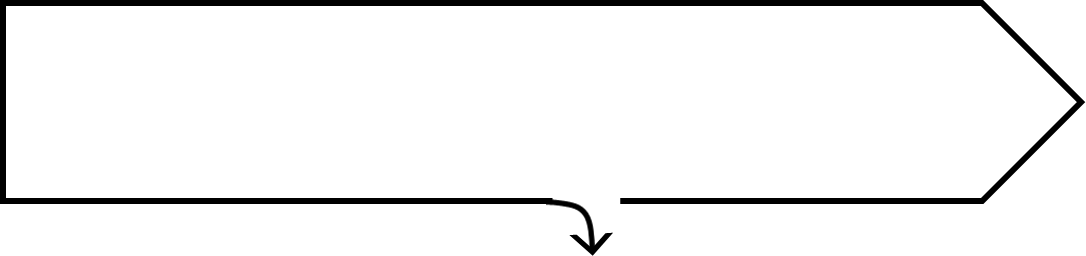 Selección
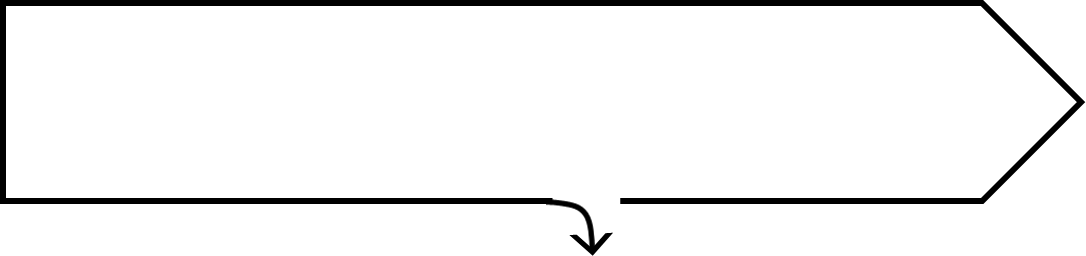 Reflexión y análisis
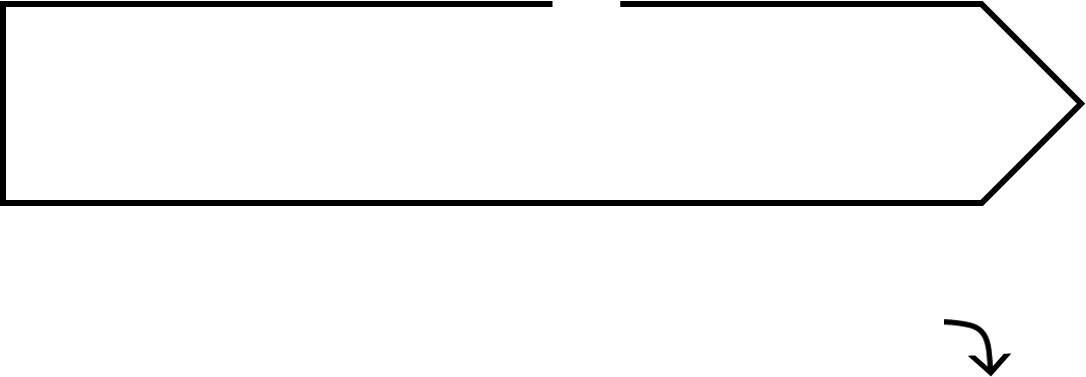 Proyección
Sergio Tobón
Evaluación por competencias
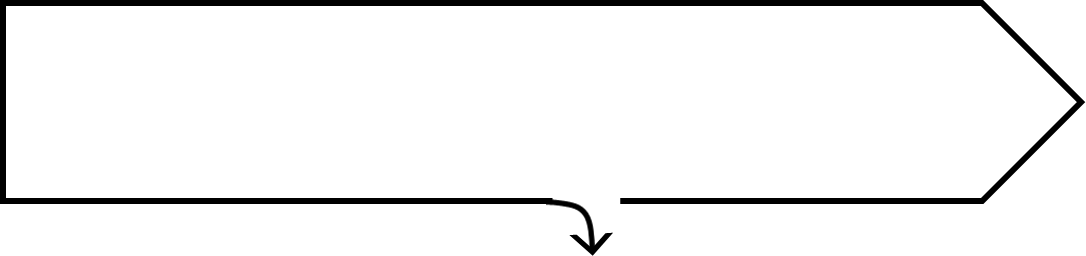 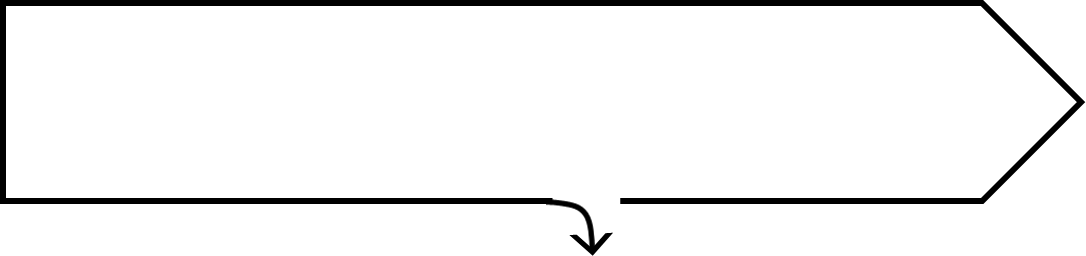 Socioformación
Retroalimentación 
Logro de objetivos 
Saberes previos 
Autoevaluación 
Intereses de los alumnos
Experiencia significativa 
Logros  y aspectos de mejora
Rúbrica
Evidencia I. Diagnostico
Rúbrica:  Receptivo 80%
Plan de estudios 2012: 9
Evidencia I. Situación didáctica
Rúbrica: Receptivo 80%
Plan de estudios 2012: 9
Evidencia III. Proyecto de intervención socioeducativa
Rúbrica: Receptivo 80%
Plan de estudios 2012: 9
Evidencia IV. Adecuaciones curriculares
Rúbrica: Receptivo 80%
Plan de estudios 2012:  9.5
Evidencia V. Herramienta digital
Rúbrica: Preformal 70%
Plan de estudios 2012:
Áreas de oportunidad
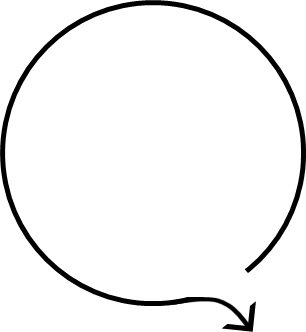 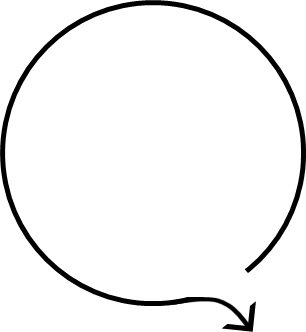 Instrumentos de evaluación
Adecuar los contenidos
Fortalezas
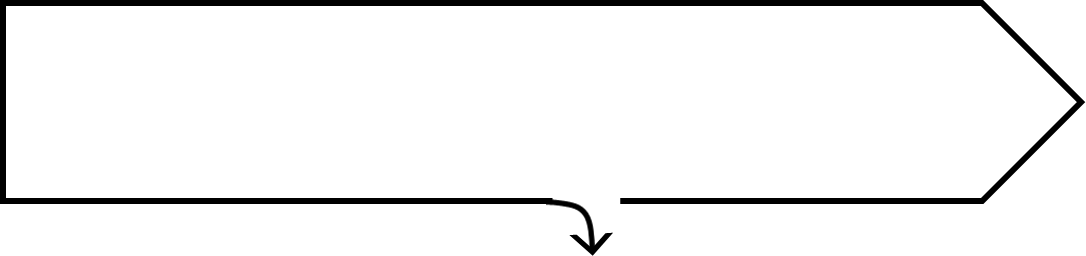 Contemplar las necesidades y características de los estudiantes
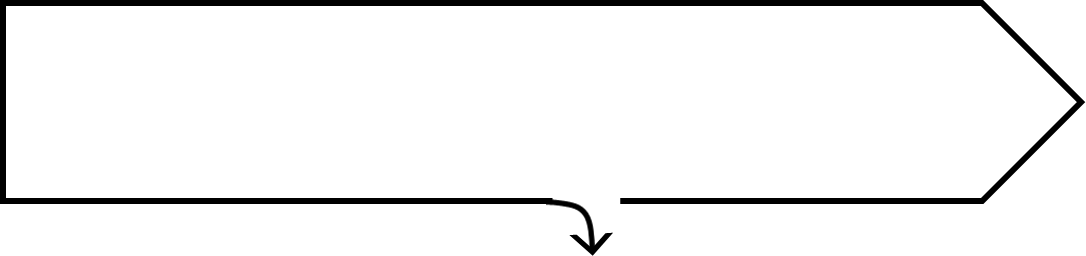 Investigación y aplicación
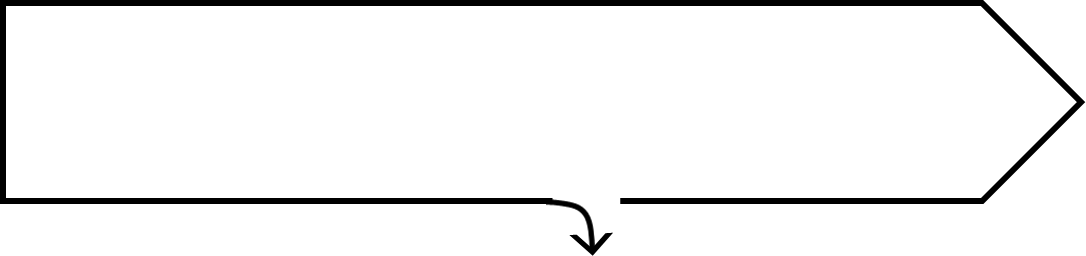 Instrumentos para recabar información
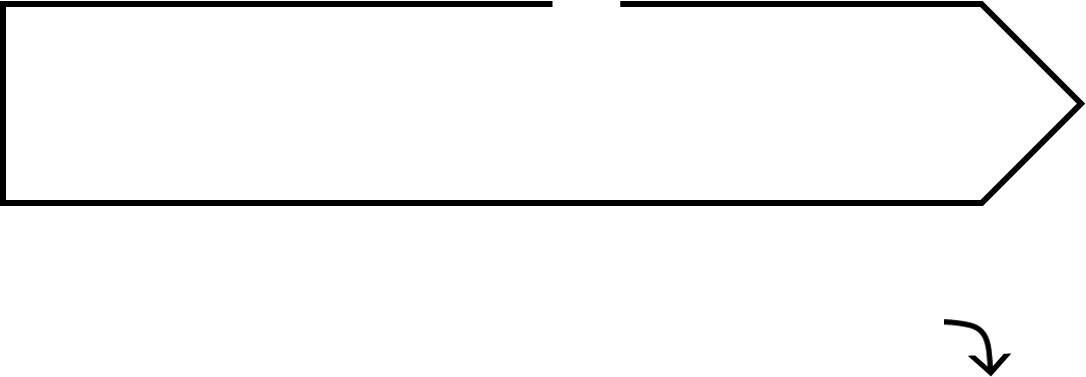 TIC como estrategia de aprendizaje
Retos
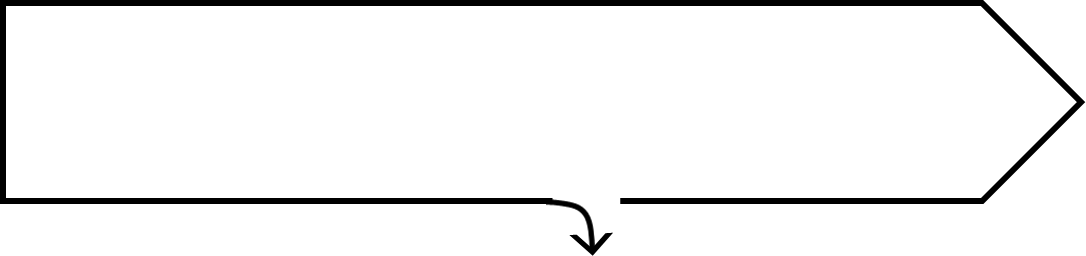 Pandemia a causa del SARS-CoV-2
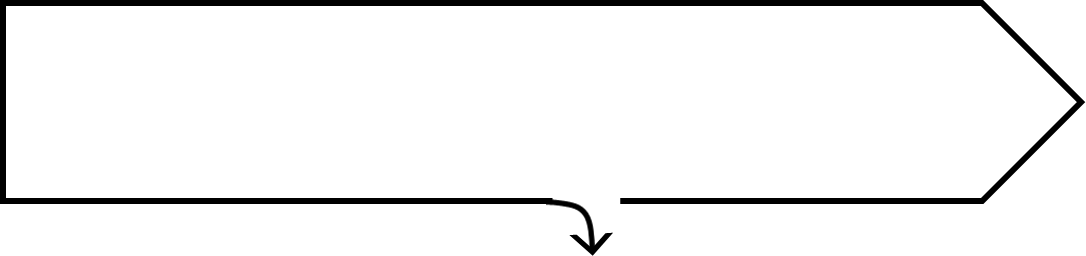 Transición de plan de estudios
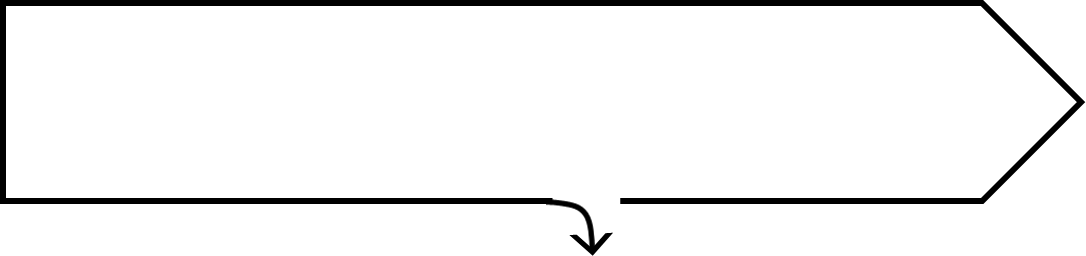 Grupo multigrado de 2° y 3°,
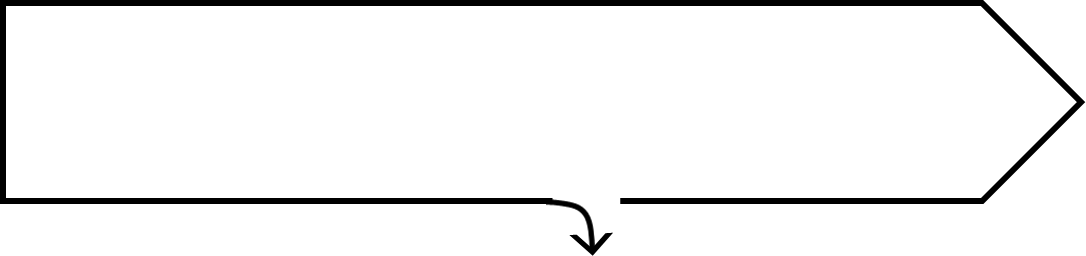 Comunicación con los padres de familia
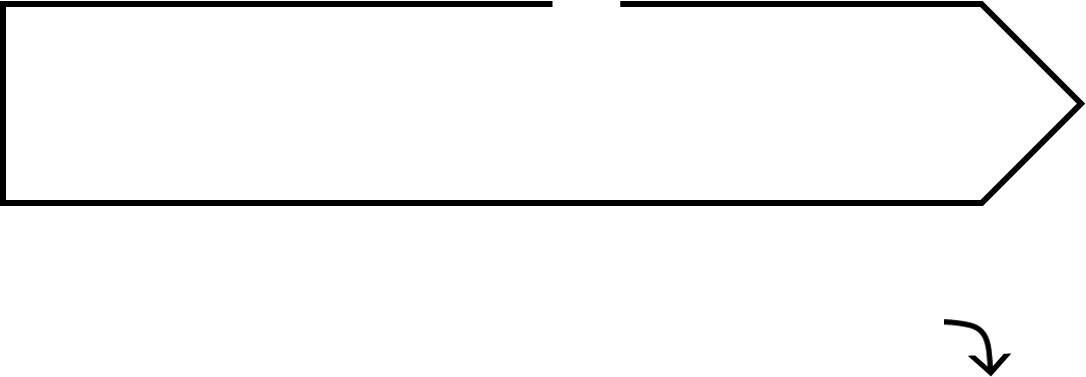 Motivación de alumnos y padres de familia
Resultados
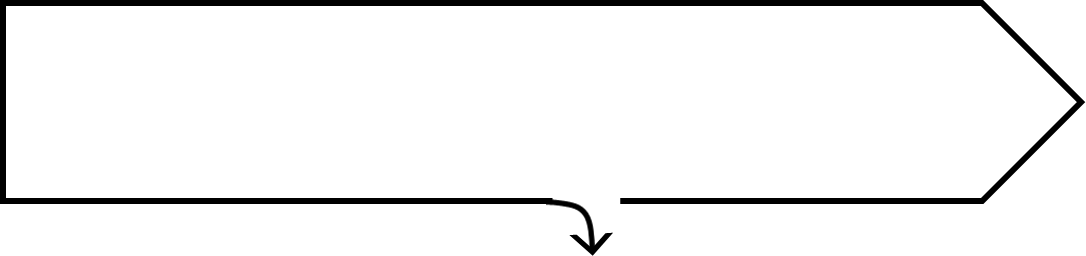 Adecuaciones curriculares
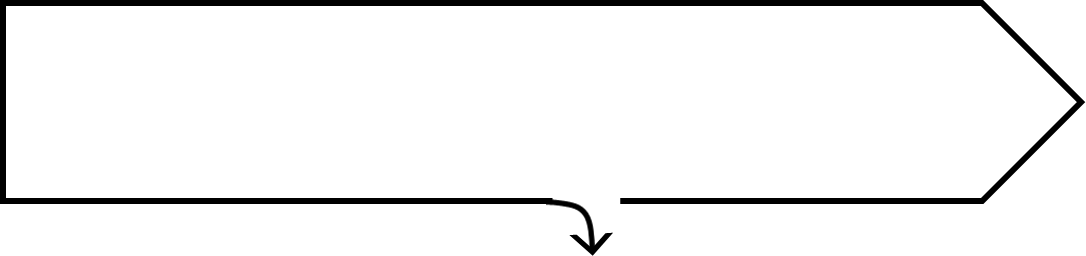 Utilización de herramientas digitales
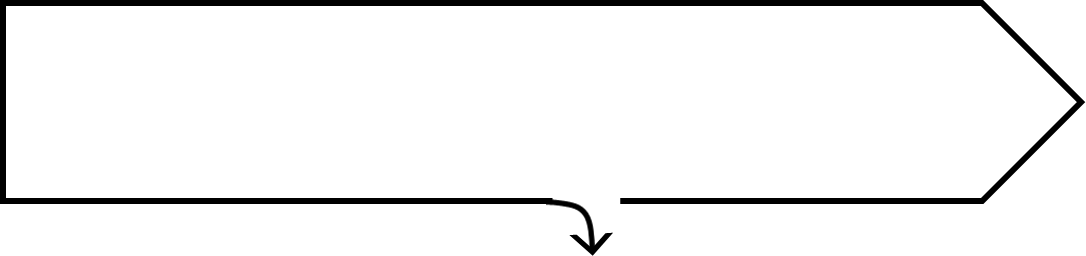 Investigar y actuar
Conclusiones
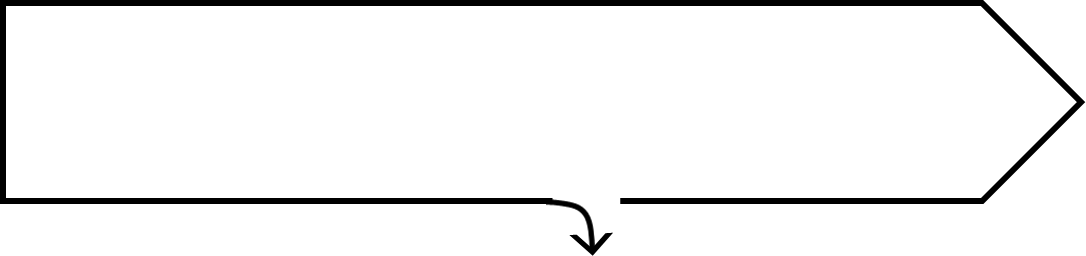 Reflexión
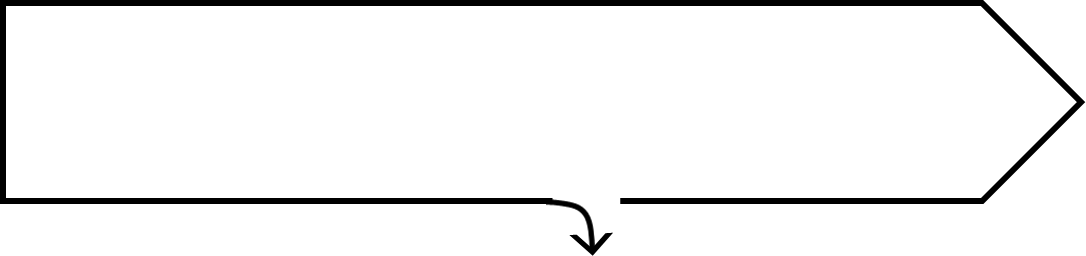 Valorar el proceso
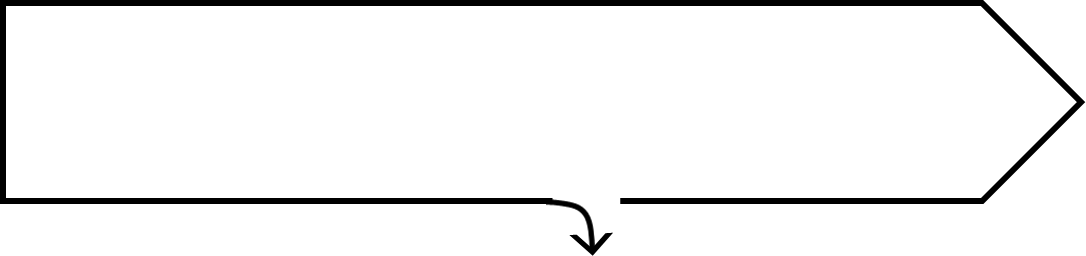 Conjunto de evidencias
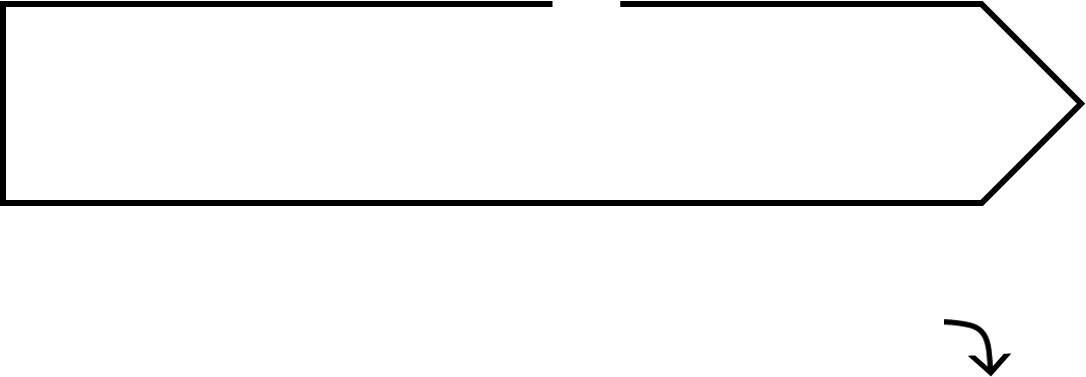 Transversalidad de las competencias